ÚJV Řež, a. s.
 
Деятельность ÚJV Řež, a. s. 
по повышению безопасности реакторов ВВЭР-1000 


Йиржи Дуспива, Владимир Кргоунек, Милан Кривда
 
Киев 06.11.2019
Деятельность ÚJV Řež, a. s. по повышению безопасности реакторов ВВЭР-1000 охватывает большое количество направлений: мы занимаемся проектированием систем, аналитическим обоснованием, экспериментальными работами для получения необходимых данных. Участвуем в многих международных проектах, касающихся повышения безопасности ядерных установок. 

В данной презентации я буду говорить только о работах, которые мы предлагаем в рамках возможной достройки новых блоков в ХАЭС.
1
Наши усилия направлены на повышение уровня безопасности базового проекта ВВЭР-1000/В-320 по возможности до уровня проектов GenIII.
Новая философия безопасности для модифицированного блока ВВЭР-1000/В-320 состоит не только из новых систем/устройств и оборудования, но также из административных и организационных мер. Повышение безопасности - достаточно сложный процесс, и именно поэтому требует комплексного подхода. 
В предлагаемых нами решениях для каждой конкретной задачи мы учитываем современный международный опыт. В то же время, для каждого отдельного требования мы находим такое решение, которое будет взаимосвязано с другими требованиями, для достижения целостного концепта, охватывающего весь спектр потенциальных рисков.
2
Деятельность  ÚJV Řež, a. s. по повышению безопасности реакторов ВВЭР-1000 касается:
проектных работ
аналитических работ
экспериментальных работ
3
Основные подходы к обеспечению безопасности модифицированных блоков АЭС ВВЭР-1000
Важно приблизиться/достичь уровня стандарта GenIII, выполнить требования документов EUR:
на основании естественных законов, достичь максимальной пассивности участвующих систем,
создать зоновую защиту (Defense in Depth)
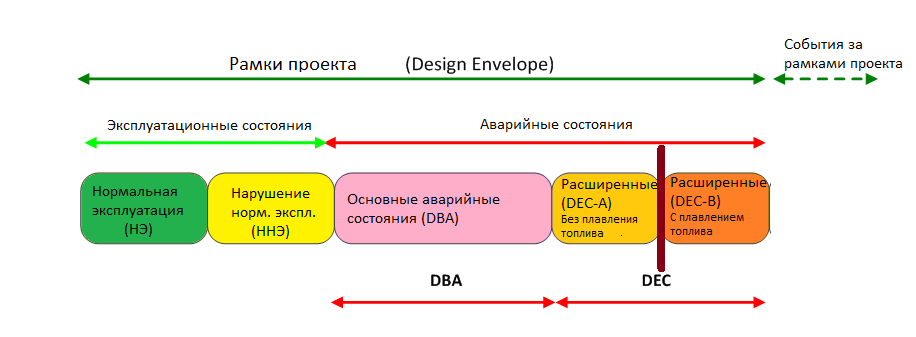 4
Основные подходы к обеспечению безопасности модифицированных блоков АЭС ВВЭР-1000
Приближение/достижение уровня стандарда GenIII, выполнение требований документов EUR:
Для тяжелых аварий: 
Оборудование для ТА должно быть уникальным для решения их последствий, нельзя использовать оборудование для низших уровней,
Исключение возможности повреждения высокоэнергетическим воздействием (Высокое давление в контейнменте, первом контуре, паровой взрыв, взрыв водорода),
Двойной контейнмент (в рамках достройки не реален),
Не превышение вероятности определяющего события 10-7 в год, 
Требования по безопасности в окрестностях станции при ТА:
Без эвакуации населения дальше 3 км от станции,
После 5 км от станции не требуется эвакуация в укрытия,
Не требуется йодовая профилактика выше 5 км от станции,
Не требуется постоянная эвакуация на любом расстоянии от станции,
На расстоянии выше 5 км год после аварии можно употреблять продукты питания местного производства.
5
Решение тяжелых аварий при помощи метода СОКР
Проблемы решения метода удержания кориума в КР:
Технические модификации – затопление ШР (временное требование), изоляция ШР, проход пара в контейнмент, долговременная подача воды и т.п.
Определяющими являются два физикальных феномена:
Возможность охлаждения стены КР без кризиса теплообмена,
Целостность стены реактора при событии (истончение стены из-за расплавления).
6
Перечень систем/устройств, которые предназначены для предотвращения или смягчения тяжёлых аварий
Системы дополненные:
7
Перечень систем/устройств, которые предназначены для предотвращения или смягчения тяжёлых аварий
Системы новые:
8
Перечень систем/устройств, которые предназначены для предотвращения или смягчения тяжёлых аварий
Системы новые:
9
Перечень систем/устройств, которые предназначены для предотвращения или смягчения тяжёлых аварий
Системы новые:
10
Перечень систем/устройств, которые предназначены для предотвращения или смягчения тяжёлых аварий
Системы новые:
11
Перечень систем/устройств, которые предназначены для предотвращения или смягчения тяжёлых аварий
Системы новые:
12
СОКР – проводимые эксперименты
Влияние борной кислоты на теплообмен,
Влияние состояния поверхности на теплообмен,
Определение запаса до кризиса теплообмена по высоте КР,
Определение запаса до кризиса теплообмена при разных давлениях воды,
Определение запаса до кризиса теплообмена при наличии дефлектора.

Экспериментальное определение ползучести и других механических свойств материала корпуса реактора при высоких температурах для выполнения расчетов прочности корпуса реактора во время тяжелой аварии.
13
Конфигурация шахты реактора ВВЭР-1000
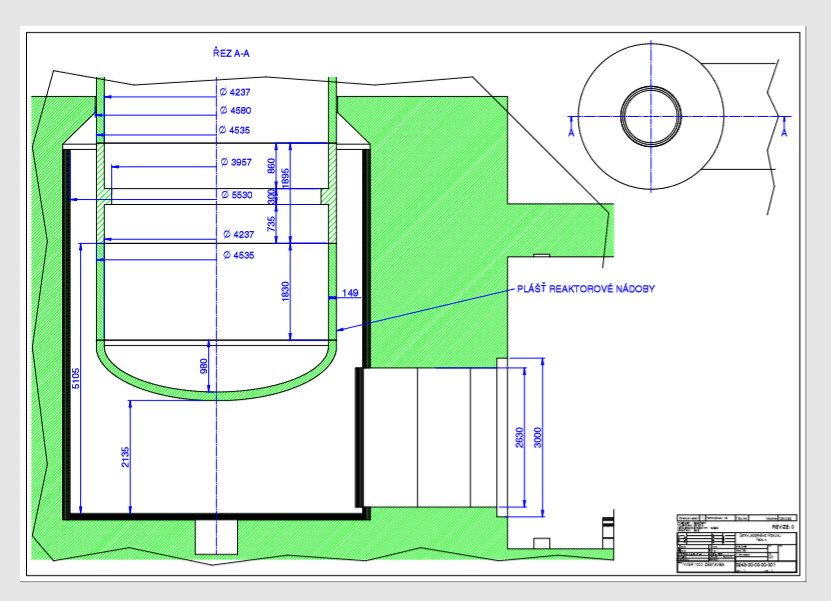 14
Эксперименты на малой установке (BESTH)
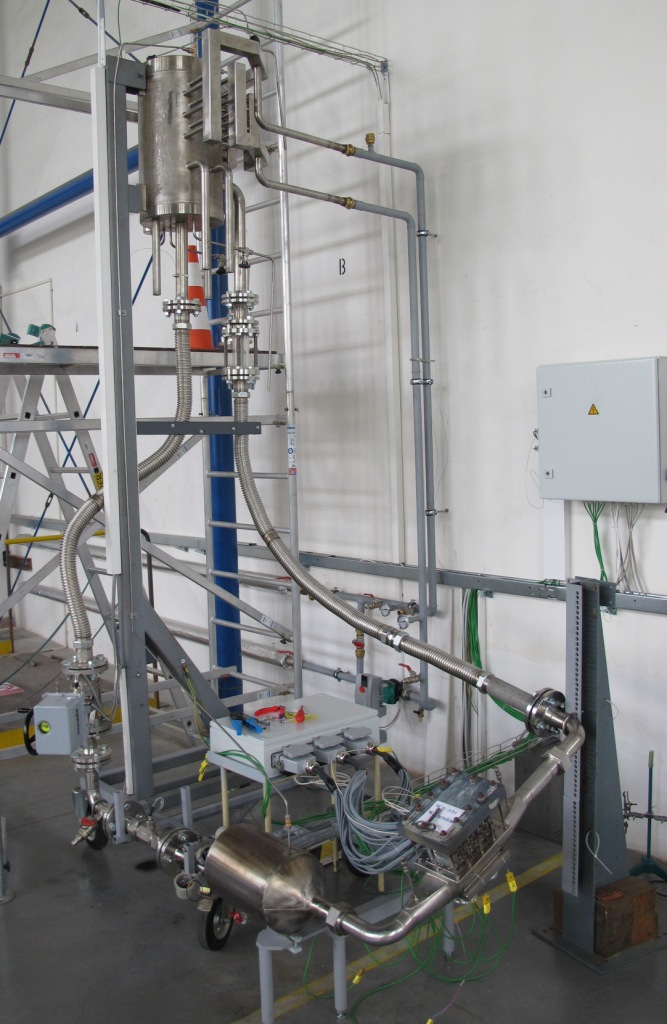 15
Конструктивная схема THS-15
16
Конструктивная схема THS-15
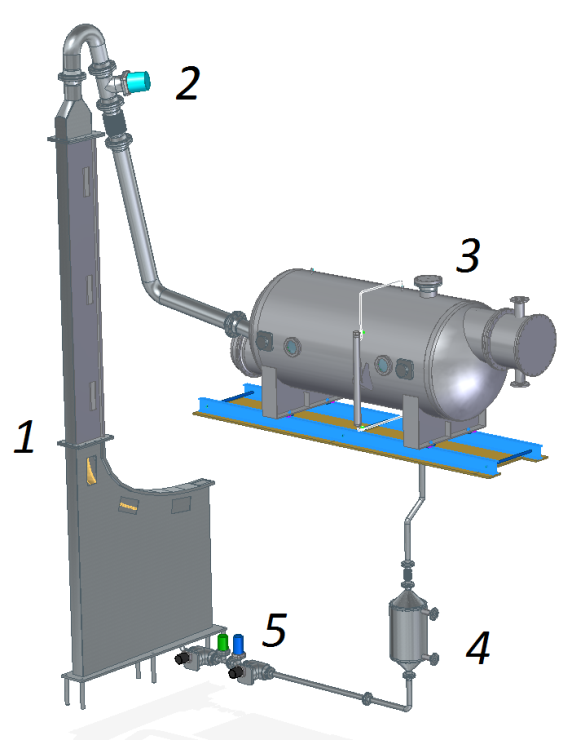 Первый контур
3D модель охлаждающего канала и первого контура
1 – модель полости реактора, 2 – клапан сброса пара, 
3 – конденсатор, 4 – дополнительный охладитель, 5 – насос
17
Расположение топливных элементов
18
Параметры экспериментальной установки
19
Демонстрация двух секций с отверстиями для топливных патронов
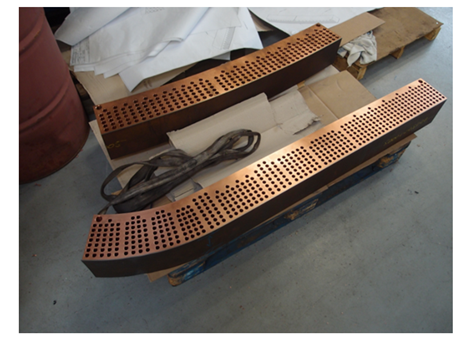 20
Секция №2 при монтаже анкера
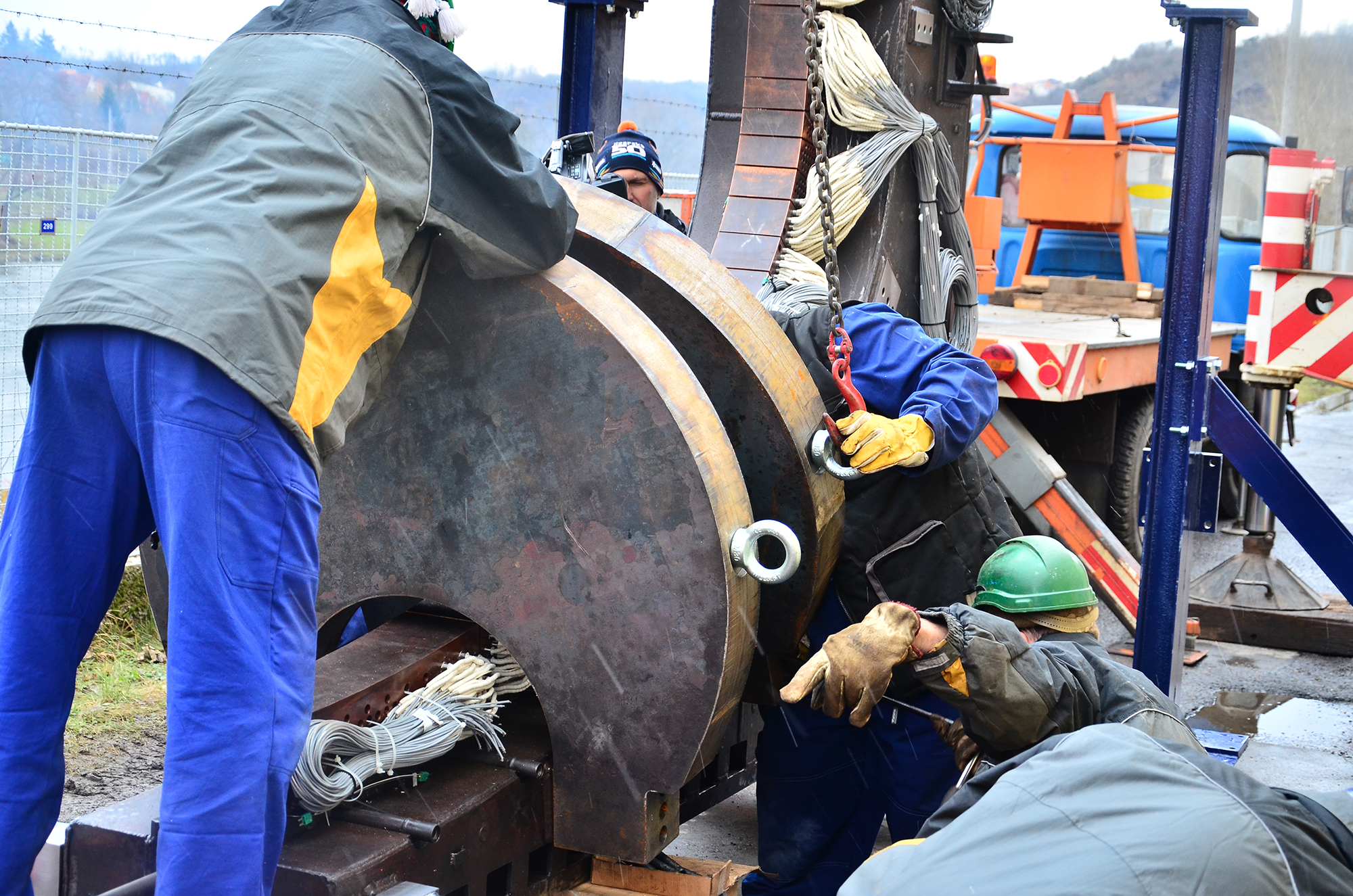 21
Секция №2 перед спусканием через крышу
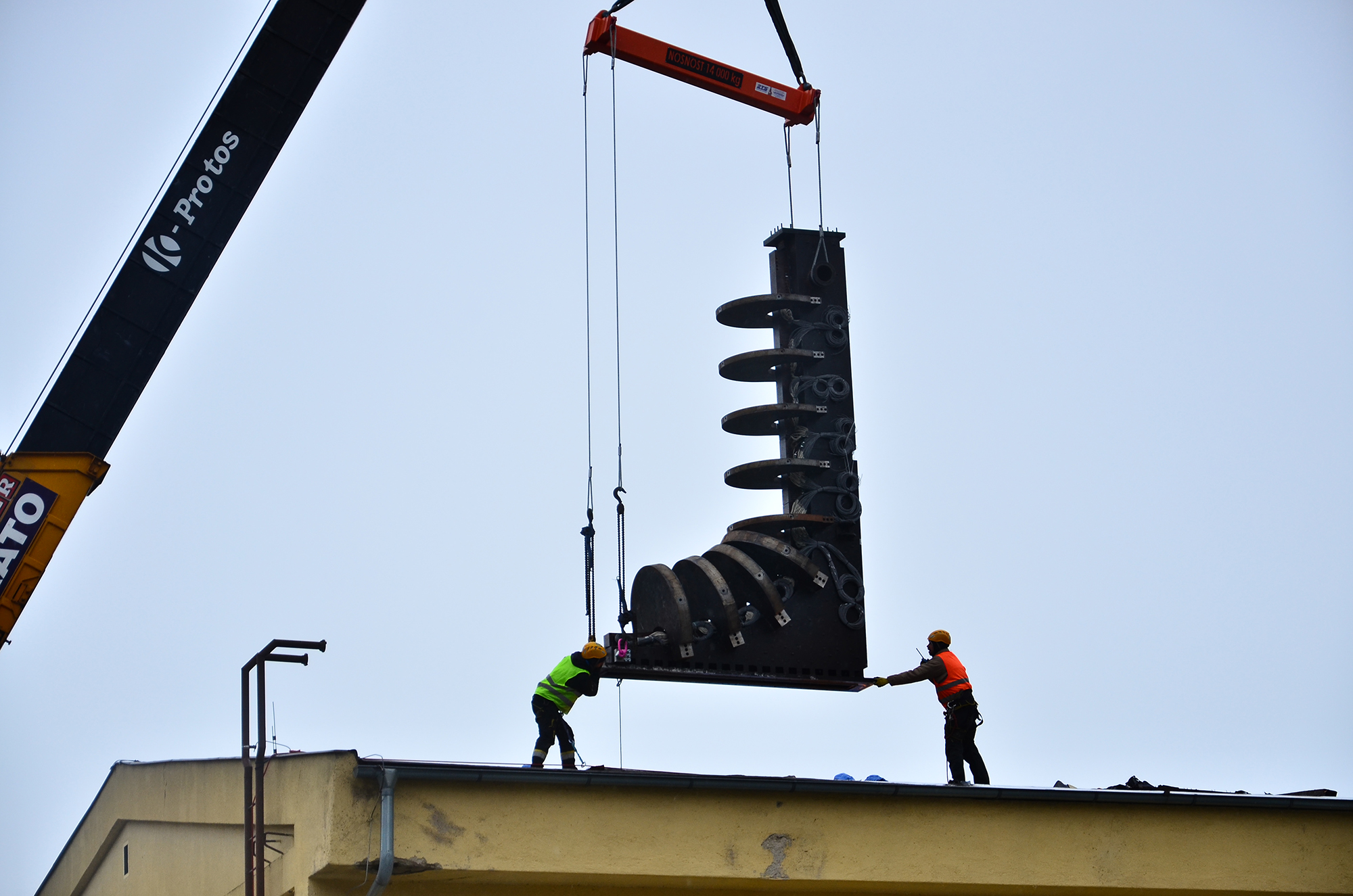 22
Положение при скреплении секций №1 и №2
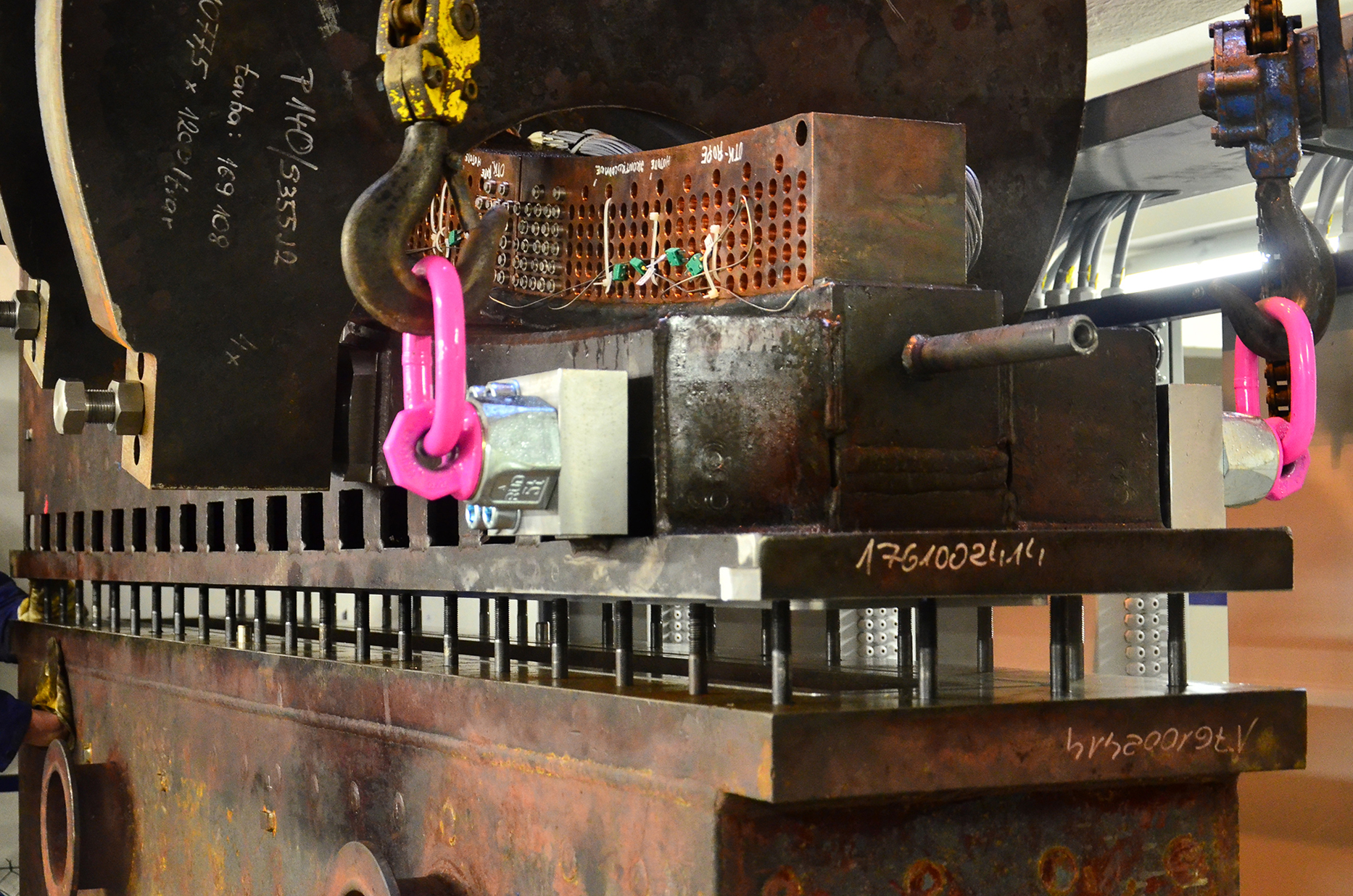 23
Вид на верхнюю секцию и конденсатор
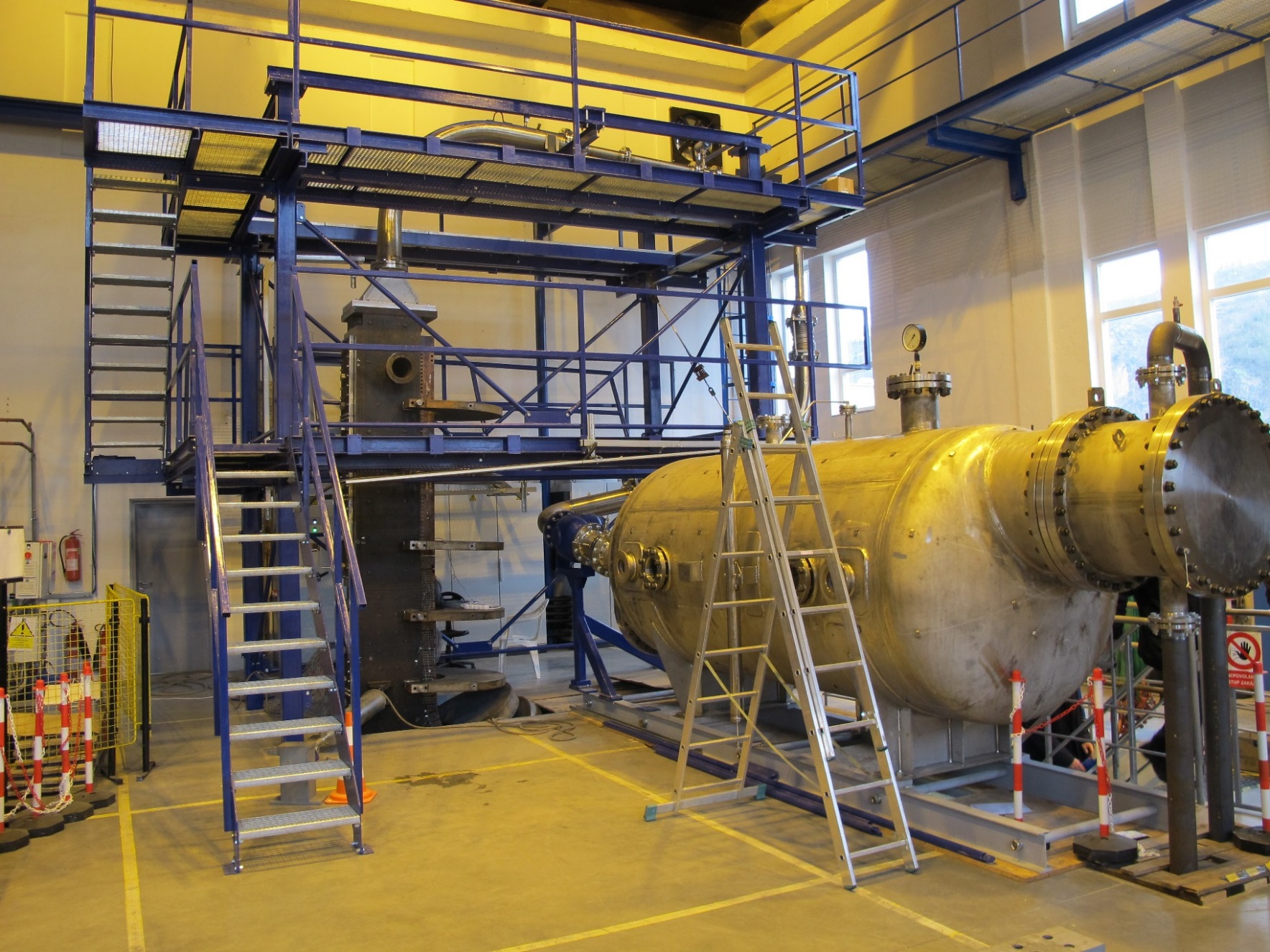 24
Схема средних значений, применямых в ходе тестов на THS-15 для общего профиля из расчётов UJV Fluent
25
Заключение
В данной презентации представлено описание в рамках работ по достройке блоков Хмельницкой АЭС. 

Наш институт предлагает свои возможности и во многих других областях, касающихся потребностей атомных станций.
26
Спасибо за внимание!
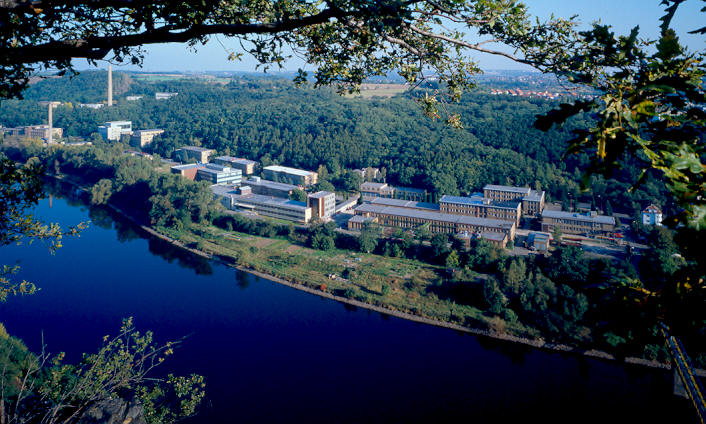 27